Session 8
Improving technical assistance 
in the health sector: 
current issues and opportunities
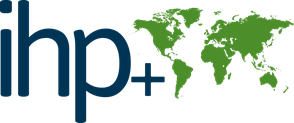 1
IHP+ Work on TA: Overview
Nairobi CHTM discussions and conclusions:  need to revisit how to achieve demand-led, well coordinated and effective TA 
February 2014: brainstorming meeting and creation of TA reference group 
April to July 2014: rapid country case studies 
September 2014: synthesis paper (included in file)
October 2014: consultation involving country representatives, donors and academics
Siem Reap: review issues, agree on key actionable messages
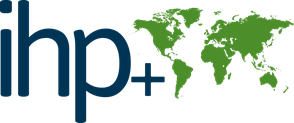 2
Emerging findings and issues:eight headlines
There is frequently an inadequate level of understanding and agreement between donors and government over what is considered ‘technical assistance’ and what is potentially on offer. 
Health sector plans and strategies can help articulate demand for TA and coordinate TA supply. But strong sector plans do not necessarily mean that TA needs are well understood or addressed
Experience with TA policies, frameworks, tools, guidelines and mapping exercises is mixed. Stated principles are not always followed in practice.
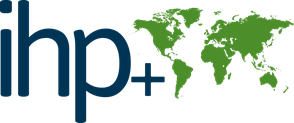 3
Emerging findings and issues:eight headlines
While capacity substitution/gap-filling remains a necessity in some situations, the potential methods to mitigate negative impacts are not receiving much attention
Working with counterparts is conventionally considered ‘good TA practice’, and widely used, but often does not work as intended or stated.
 The individual characteristics of the TA provider and the building of trust are important for the TA to be effective
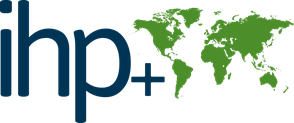 4
Emerging findings and issues:eight headlines
Efforts to strengthen accountability of TA to government as well as to the donor community are important, but dual accountability is often problematic. 
Although capacity building is usually mentioned as an essential aspect of TA provision, capacity building objectives are not always explicit, nor are measures for assessing improvements in individual and institutional capacity well defined.
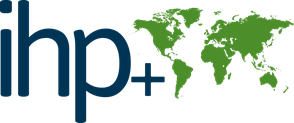 5
Questions for discussion:
How can governments at different levels of capability formulate their demand for TA? Is support to governments to articulate needs/demand adequate? 
How can health ministries and donors work together to identify which sector-wide TA tools are needed? 
How can we move from capacity substitution to capacity building? Could gap-filling be structured to lead to more sustainable forms of development? 
Is dual accountability a major problem? How can TA oversight arrangements be structured so that government as well as donor has a role in overseeing and monitoring TA outputs? 
How can the contribution of TA to individual and institutional capacity increases be assessed?
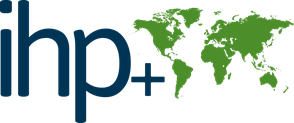 6